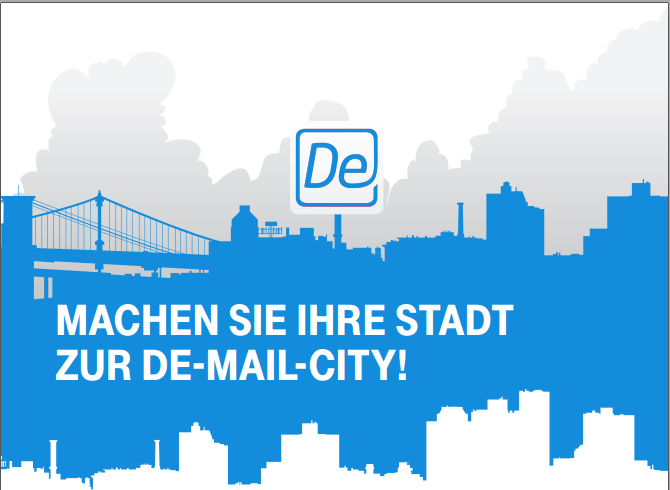 Schreiben Sie uns – wir sind per De-Mail erreichbar!
De-Mail
Rechtssicher, schnell und nachweisbar
Sehr geehrter Kunde, sehr geehrte Kundin,
 
seit dem XX.XX.XXXX können Sie bequem und einfach via De-Mail mit uns kommunizieren.
De-Mail ist ein rechtssicherer digitaler Kommunikationsweg, der es Ihnen ermöglicht, Dokumente online zu versenden. Das betrifft alle offiziellen Dokumente, bei denen bisher eine Unterschrift oder Ihr persönliches Erscheinen notwendig war, wie z.B. bei Verträgen. 
Wir als Ihr Vertragspartner bieten Ihnen bereits jetzt folgende Dienste per De-Mail an:
Sämtliche Kommunikation zu Ihren Vertrag
Änderungen oder Bestellungen
Kündigungen
Bitte zählen Sie hier die bereits umgesetzten De-Mail Prozesse auf

Sie haben noch keine freigeschaltete De-Mail Adresse? Diese können Sie einfach bei den De-Mail Diensteanbietern (WEB.DE, GMX, Mentana-Claimsoft) registrieren.
Viele Informationen finden Sie auf der De-Mail Informationsseite www.de-mail.info .

Wir freuen uns die Vertragskommunikation mit Ihnen zukünftig noch einfacher per De-Mail gestalten zu können.

Mit freundlichen Grüßen

Max Mustermann
Unternehmen XXXX